Department of Developmental Services   2017 MASC/MASS    Joint Conference   November 3, 2017
Turning 22: Challenges and Strategies 
 Victor Hernandez, Ed. M.
 Deputy Assistant Commissioner
Parental Concerns
Transition is a word that has a unique meaning to families with a son or daughter aging out of the entitlement of education.

Fear, anxiety and dread are just a few words that come to mind around this anticipated change.

As parents, they felt fairly competent with the educational terminology.

Now they must learn a new lingo: Ch. 688, ITP, ISP, Prioritization, Waiver, Self-Direction, Shared Living???? 

Also, transportation takes on a whole new meaning when the bus doesn’t stop at their house any more.

Parents ask: When do we start? Who is involved? What are our options? Where do we go for help? We don’t even know all of the questions we need to ask!!!
Transition
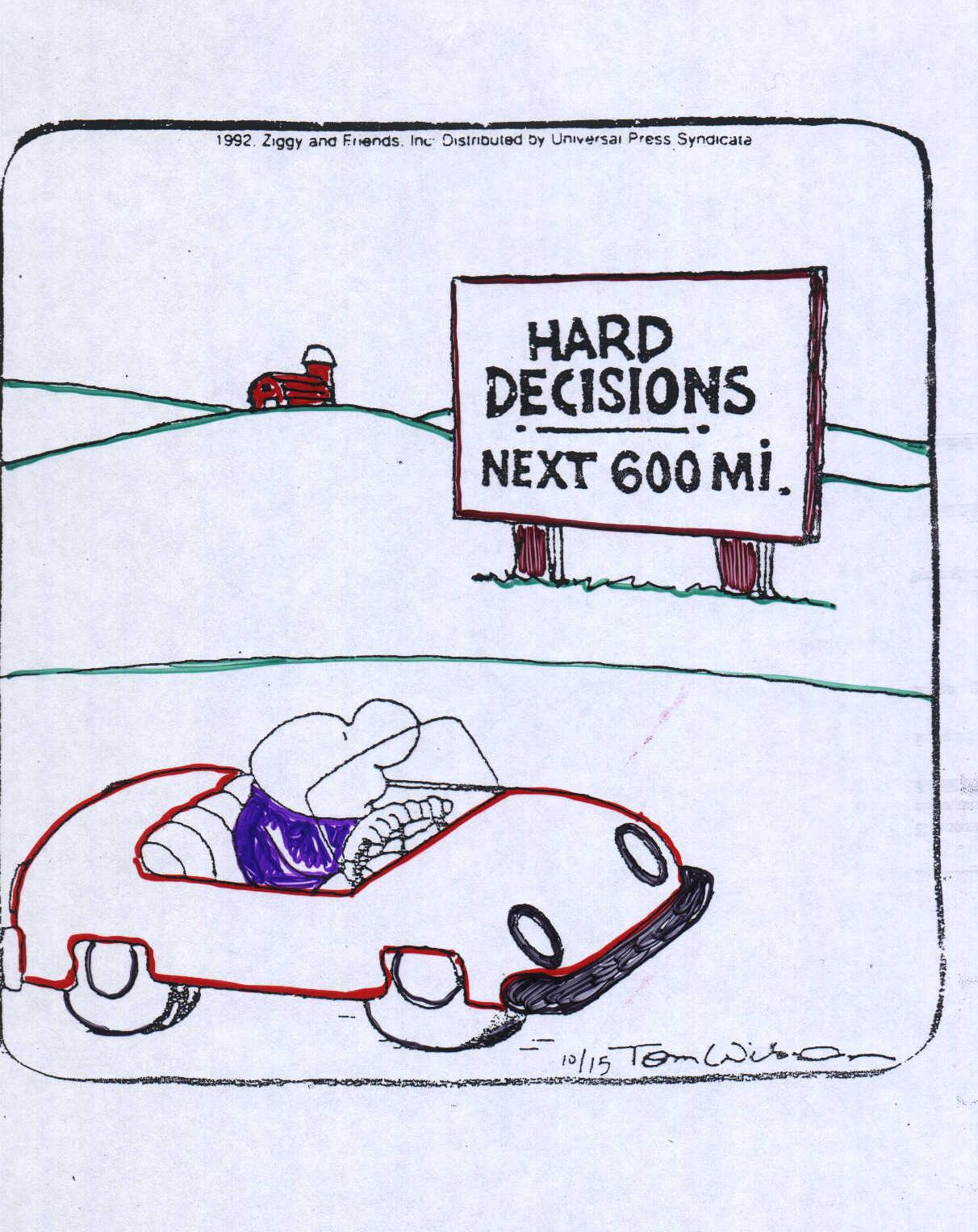 Developing A Vision for a Good Life
High Expectations & Expanding Possibilities!
Consider the following areas:

Work/career
Housing
Social relationships
Recreation/fun
Family connections
Community Connections
Spiritual Life
Transportation
The School and Transition
There are two laws that provide two very different types of
    transition requirements for youth with disabilities. 

 They can  be confusing because although they both are
    called “transition” (and they involve many of the same
    players), but the two transition processes do very different    
    things.
IDEA: The School and Transition
IDEA--- The federal special education law, Individuals with Disabilities  
     Education Act (IDEA) contains a number of requirements related to  
     transition, which focus on the school district’s obligation to provide  
     transition services before a young adult graduates or turns 22 and       
     exits SPED.

The school and related services are designed to meet the student’s unique needs and help to prepare them for further education, employment, and independent living.
 
What supports and services will be necessary for the student to make progress towards achieving his/her postsecondary goals?

How can the student develop self-determination skills and be prepared both academically and functionally transition to post-school activities to achieve his/her post-secondary vision.
Massachusetts Chapter 688
Chapter 688, a MA state law, establishes a process which helps to determine which state human service agency will be responsible for adult services and begins the transition process when they graduate or turns 22. 

A law to highlight the needs of students who will lose their SPED entitlement

Provides a two year planning process

A process for accessing appropriate the adult service agency for student after SPED

Transitional Agency will develop an Individual Transition Plan (ITP)

Is not a continuation of SPED services nor is an entitlement for services after SPED
Who is Eligible for Chapter 688?
To be eligible for Chapter 688 services, a person must:
Be receiving special education paid for by the Commonwealth of Massachusetts;
Need continuing habilitative services at the time of turning 22 or graduating from special education; and
Be unable to work competitively (without specialized supports) for more than 20 hours per week at the time of leaving school.

Note: An individual is automatically eligible for Chapter 688 if receiving SSI, receiving SSDI, or registered with the Massachusetts Commission for the Blind.
How is a Chapter 688 Referral made?
Only the local school district (LEA) can make a 688 referral. 

The referral must be made while the student is still in school.

DDS prefers referrals sooner- around age 18

The student’s IEP team selects the adult services agency that provides the services and expertise that most closely resemble the student’s areas of need, and sends the 688 referral to that agency.

The receiving agency then becomes the “Transitional” Agency. 

Listing of Eligible Chapter 688 State Agencies:
Department of Children and Families (DCF)
Department of Developmental Services (DDS)
Department of Mental Health (DMH) 
Department of Youth Services (DYS)
Massachusetts Commission for the Blind (MCB)
Massachusetts Commission for the Deaf and Hard of Hearing (MCDHH)
Massachusetts Rehabilitation Commission (MRC)
New Chapter 688 Referral Process
Beginning September 1, 2017, the Bureau of Transitional Planning (BTP) is no longer accepting paper Chapter 688 referrals on behalf of students with disabilities. 

This includes submissions directly to human service agencies as well as to the BTP. 

All referrals should be submitted using the new electronic T22/Chapter 688 referral application which is accessed through the EOHHS Virtual Gateway.
The Role of the Parent/Student
The 688 referral should be discussed at the IEP Team meeting and   
     submitted before the student is 18.

 The parent/ student may want to consider applying for Supplemental  
    Security Income (SSI) and to MassHealth. 

Utilize Transition Timelines

Student’s Role in transition: self-advocacy & responsibility

Families Role: Ways to promote independence & responsibility at home and in community

Maximize educational services to promote learning opportunities that support goals for life after school
DDS Transition Coordinator (688TC)
The DDS Transition Coordinator (688TC) is the case manager who  
    works at the local DDS Area Office. 

 The 688 TC is the student’s primary link to assistance from DDS during 
    the transition from special education to adult life.

 The 688 TC visits the student’s programs and attends IEP meetings as  
    needed in preparation for the Individual Transition Plan (ITP)  
    development. 

 The 688 TC will work with the individual and their family from less  
    restrictive alternatives to a court appointed guardian.
The ITP
The Individual Transition Plan (ITP) specifies what kinds of support the 
    student/family is requesting upon leaving special education

 The ITP meeting is normally held about one year before the student is  
    ready to leave school

 The purpose of an ITP meeting is to develop a plan that includes the  
    interests, skills and needs of the person

 The ITP does not contain specific goals and objectives, or identify  
    specific provider agencies

 Supports identified in the ITP are not guaranteed or create an  
    entitlement; they are subject to prioritization, appropriation and  
    availability.
Benefits of the 688 Process
The 688 process ensures that the student is working with the  
    appropriate adult human service agency before exiting SPED   
    entitlement

 Provides very specific timelines for planning and transition to the new  
    agency.  

 The ITP enables the adult agency to understand the students’ needs  
    and to begin programmatic and fiscal planning 

 By specifying an individual’s needs before exiting SPED, the family and  
    agency can plan and advocate as appropriate.  

 Any student is free to apply directly to an adult agency outside of the 
    688 process, but going through the process ensures that the agencies  
    have enough time to set up a transition.
Key Points to Remember Regarding the 688 Process
Not a continuation of special education services-adult services are subject to funding and availability

DDS receives specialized funding each fiscal year for students transitioning within that year

A 688 referral is not the same as the DDS adult eligibility

A 688 referral is still needed if known to DDS as a child or already determined adult eligible

DDS Transition Coordinator plays key role in planning
DDS Eligibility
DDS Eligibility
In order to receive supports from DDS, eligibility must be determined

Determination occurs through one of the 4 Regional Teams (Springfield, Waltham, Danvers, and Middleboro)

Criteria for Eligibility is the same throughout the state

All eligibility determinations are made by a DDS Licensed Psychologist

When thinking about transition and DDS adult supports 
    ELIGIBILITY FOR ADULT SERVICES IS KEY!
DDS Eligibility 115 CMR 2.01
Intellectual Disability means, consistent with the standard contained in 
the Definition, Classification and Systems of Supports of the11th edition 
(2010) of the American Association of Intellectual Disabilities:

significantly sub-average intellectual functioning existing concurrently with and related to
significant limitations in adaptive functioning. Intellectual Disability originates before age 18.

A person with intellectual disability may be considered to be mentally ill
as defined in 104 CMR (Department of Mental Health), provided that no
person with intellectual disability shall be considered to be mentally ill 
solely by reason of his or her intellectual disability.
DDS Eligibility 115 CMR 2.01 (cont.)
Significant Limitations in Adaptive Functioning means an overall composite adaptive functioning limitation that is approximately two standard deviations below the mean or approximately two standard deviations below the mean in one of the three domains of the appropriate norming sample determined from the findings of assessment using a comprehensive, standardized measure of adaptive behavior, interpreted by a qualified practitioner.

The domains of adaptive functioning that are assessed shall be: 
(a) areas of independent living/practical skills; 
(b) cognitive, communication, and academic/conceptual skills; and 
(c) social competence/social skills
DDS Eligibility 115 CMR 2.01 (cont.)
Significantly Sub-average Intellectual Functioning means an intelligence test score that is indicated by a score of approximately 70 or below as determined from the findings of assessment using valid and
comprehensive, individual measures of intelligence that are administered in standardized formats and interpreted by qualified practitioners.
Eligibility Update
Have a primary diagnosis of Autism Spectrum Disorder (“ASD”), based on the most recent addition of the Diagnostic and Statistical Manual (DSM V).

Have a primary diagnosis of Prader‐Willi Syndrome, based on medical evidence which includes genetic testing results.

Have a primary diagnosis of Smith‐Magenis Syndrome, based on medical evidence which includes genetic testing results.

Have substantial functional impairment in three or more areas of the seven areas of major life activities. The seven areas are selfcare, expressive communication, receptive communication, learning, mobility, capacity for selfdirection, economic self‐sufficiency.

IQ is not a relevant determinative factor.

Maintains IQ and Functional limitations criteria for those with an ID diagnosis

Changes the age of adult eligibility from its current 18 years of age to 22 years of age
DDS Prioritization
MASSCAP
MASSCAP stands for the Massachusetts Comprehensive Assessment  
    Process

 DDS created the MASSCAP for adults in order to determine what  
    types of services the person needs

 It addresses the question of “Who needs DDS funded residential  
    supports, defined as 24/7 out-of-home, 24 hour, 7 days a week?”

 MASSCAP also addresses the question that if an individual does not  
    need 24/7, out-of-home residential supports, what other types of 
    supports would meet the person’s need

The MASSCAP assists the Area Office in making prioritization     
     decisions
MASSCAP
The MASSCAP assesses:

 The functional limitations of an individual

 What resources are currently available to support the individual

 Specific characteristics of the individual, such as unique medical, 
   mental health or forensic issues 

 Caregiver capacity to provide care, since an individual’s need for 24/7  
    out-of-home residential support is an interaction between the person’s  
    needs and the ability of the caregiver(s) to provide care
MASSCAP
The MASSCAP is not

Used to determine general DDS eligibility for services 

Involved in who is the most appropriate person for a particular opening

Used to proscribe the specific service and provider of the service     
   needed for the individual.
Medicaid Home and Community-Based Services Waiver
Medicaid Home and Community-Based Services
An arrangement between the state and the federal Medicaid program

Waives some Medicaid rules to create more choice about services received and how they are provided 

Individual must have MassHealth in order to apply for one of the Waiver programs

Massachusetts is reimbursed from the federal government for part of the cost of providing DDS services in the community (about 50%).

DDS is required under law to "maximize" its federal reimbursement so that it can help to serve individuals with the funding it receives.
Medicaid Home and Community-Based Services
In addition to helping fund services, participation in the Waiver Program provides participants with important rights, including choice in providers and protection from a reduction or change in services being provided to individuals.

Individual waiver participants have a right to needed services, and appeal rights in the event of a decrease in the amount or type of service that individuals receive.

Individuals not enrolled in the Waiver Program do not have the same appeal rights, and risk having services impacted in the event of budget reductions.
DDS Adult Services
DDS Adult Services
Traditional
A provider agency is selected to deliver supports and they assume the full responsibility for the hiring, screening, training, supervising and managing of the employees. 


Self-Direction 
A self directed model means that the individual/family/guardian and friends can develop and manage the services. 

They recruit, hire, and supervise the staff.

The control and responsibility for services shifts to individual and people chosen to support them. 

Many people have found that managing their own services makes a difference because it helps them determine the course of their lives.
DDS Adult Services
Agency with Choice

When you choose an Agency with Choice you are entering into an agreement with the provider agency to share those responsibilities. 

You as the individual/family are responsible for selecting the employee, setting the work hours, and daily management of the employee. 

You share responsibility for evaluation and training. 

In both types of agencies you do not have the authority to terminate the employees, but in the Agency with Choice model, you have the right to dismiss an employee from working for you.
DDS Adult Services - Residential
24-HOUR COMMUNITY RESIDENCE

Extensive on-going services and supports provided to individuals who need daily intervention with care, supervision, and skills training in activities of daily living, home management, and community integration.

These individuals live in a certified or licensed home with 24 hour paid support. 

Residential supports are not available to individuals who live with their immediate family (grandparent, parent, sibling, or spouse) unless the immediate family member lives in the licensed or certified home and is also eligible for DDS supports.
DDS Adult Services - Residential
SHARED LIVING

Shared living is a residential support in which a person
    resides with a non-family member (host family) in their     
    home. 

Provider agencies who offer shared living services recruit
    host families and work to match a person with an optimal
    living situation that offers an appropriate level of support   
    and supervision.

These agencies are responsible for providing oversight,
     training, and assistance to the host families.
DDS Adult Services - Residential
INDIVIDUAL/COMMUNITY SUPPORTS

On-going services and supports by paid staff designed to assist individuals to acquire, maintain or improve the skills necessary to live in a non-institutional setting.
  
Individual/Community Supports are provided to individuals who require less than 24 hours per day of assistance by paid staff. 

This service provides supports necessary for individuals to develop the skills that enable them to become more independent, integrated, and productive in their communities. 

The service enables adults to retain or improve skills related to personal finance, health, shopping, use of community resources, community safety, and other adaptive skills needed to live in the community.
DDS Adult Services – Day/Employment
Community Based Day Supports	
Provide opportunities for individuals who may choose to have work take a less important role in their lives to develop, enhance, and maintain competency in personal, social and community activities during the workday hours in center-based programs with a strong focus on community involvement and integration.

Individual Supported Employment
Services and supports to assist individuals whose goal is to work less than 20 hours/week to obtain and maintain paid employment in a work place where individuals without disabilities are employed.  The services may involve: assisting the participant to locate a job, developing a job on behalf of the participant, or providing customized employment, e.g. assisting participants to establish their own business. 

Group Supported Employment
Provide employment services to small groups of individuals, (typically 2 to 8), often working as employees of a provider agency in the community under the supervision of a provider agency.  Emphasis is on work in an integrated environment, with the opportunity for individuals to have contact with co-workers, customers, supervisors, and others without disabilities.
DDS Adult Services - Support
Family Support 
Services for Children ~ up to age 22

Children’s Service Coordinator at local Area Office

 Family Support Services consist of supplemental supports that help a        family to care for their family member at home.
 
 Types of family support services include individual and/or family education and training, support groups, family support coordination, supports planning, supports for community participation, outreach and   education, and respite. 
  Respite
  Respite provides short term out of home care for the individual with  intellectual disability. 
 It allows parents and other primary   caregivers to handle personal matters, emergencies, or take a break.
DDS Adult Services - Support
FAMILY SUPPORT CENTERS

Family Support Centers act as a hub for offering a wide range of general family support services and activities to families of children and adults who are eligible for DDS services.

Family Support Centers conduct broad outreach and provide services to families from diverse cultural, ethnic and linguistic communities in the geographic area they are serving.
  
This may involve creating partnerships with community organizations and other resources in order to provide culturally responsive services.

The Center staff are expected to be experts in generic resources and services in their respective areas and work with families to maximize natural supports. 

The Center is expected to encourage active family involvement and consultation to identify interests and needs in developing activities and service options.
Autism Support Centers
There are seven Autism Support Centers throughout the state that provide an array of information and referral services, resources, and supports to children and young adults with autism spectrum disorders.

These Centers conduct broad outreach and provide services to families from diverse cultural, ethnic and linguistic communities in the geographic area they are serving and may create partnerships with community organizations and other resources in order to provide culturally responsive services.

The array of services and supports to families includes:
 Information and Referral
 Family Clinics
 Support Groups
 Access to the latest information on autism
 Family Trainings
 Parent Networking and Mentoring, and
 Social/recreational events, among other activities
Referral Process
Opportunities provided to visit and explore different agency program services- word of mouth from other families can be helpful

Referral for services is made by DDS to the agency that provides the model of DDS funded support the individual will benefit from

Adult provider agencies have their own process/timelines for completing an intake & assessing needs

Provider agency may accept individual for services, or determine that their needs cannot be well met in their model
What are the bumps in the road?
Adult services are is not an entitlement service

 Resources can be limited and an area often will rely on existing    
    resources to meet someone’s needs

Families are frustrated and disappointed that DDS cannot address their  
    needs and wants.
What do we hope to achieve?
Families have access to information that includes critical timelines,  
    essential contacts, and a summary of the transition planning process

 A choice/array of service opportunities

 Positive and constructive working relationships (long term)

A successful transition !
Who was that guy???